WHY we need to read and study the Bible and know it!
[Speaker Notes: Luke 1:1-4 ASV 1 Forasmuch as many have taken in hand to draw up a narrative concerning those matters which have been fulfilled among us, 2 even as they delivered them unto us, who from the beginning were eyewitnesses and ministers of the word, 3 it seemed good to me also, having traced the course of all things accurately from the first, to write unto thee in order, most excellent Theophilus; 4 that thou mightest know the certainty concerning the things wherein thou wast instructed.
“certainty” - as-fal'-i-ah Search for 803 in KJV from 804; security (literally or figuratively):--certainty, safety. – Strong
VINE - [ asphaleia ] primarily, not liable to fall, steadfast, firm," hence denoting "safety," Acts 5:23, and 1 Thessalonians 5:3, has the further meaning, "certainty," Luke 1:4. See SAFETY. 
“exact truth” – NAS77, NAS95
“know for certain” - NET

Ephesians 3:3-5 ASV 3 how that by revelation was made known unto me the mystery, as I wrote before in few words, 4 whereby, when ye read, ye can perceive my understanding in the mystery of Christ; 5 which in other generation was not made known unto the sons of men, as it hath now been revealed unto his holy apostles and prophets in the Spirit;

 Ephesians 5:17 ASV 17 Wherefore be ye not foolish, but understand what the will of the Lord is.

1 John 5:20 ASV 20 And we know that the Son of God is come, and hath given us an understanding, that we know him that is true, and we are in him that is true, even in his Son Jesus Christ. This is the true God, and eternal life.

1 John 1:1-4 ASV 1 That which was from the beginning, that which we have heard, that which we have seen with our eyes, that which we beheld, and our hands handled, concerning the Word of life 2 (and the life was manifested, and we have seen, and bear witness, and declare unto you the life, the eternal life, which was with the Father, and was manifested unto us); 3 that which we have seen and heard declare we unto you also, that ye also may have fellowship with us: yea, and our fellowship is with the Father, and with his Son Jesus Christ: 4 and these things we write, that our joy may be made full.
John 1:1-4 ASV 1 In the beginning was the Word, and the Word was with God, and the Word was God. 2 The same was in the beginning with God. 3 All things were made through him; and without him was not anything made that hath been made. 4 In him was life; and the life was the light of men.]
introduction
The Bible is unique and unlike any other book that is available to men – Eccl. 12:12
THE BIBLE IS THE ONLY BOOK THAT …
Answers the most urgent questions of life…
Where did I come from? – Genesis 1-2
Why am I here? – Eccl. 12:13-14
Where am I going after this life is over? – Matt. 25:31-46
Contains everything I need religiously – 2 Pet. 1:3
Is perfect – Psa. 19:7; 1 Cor. 13:10; Jas. 1:23-27
Is able to save my soul from sin – Jas. 1:21; Rom. 1:16-17
Will judge me at the last day – John 12:48
[Speaker Notes: Ecclesiastes 12:12 KJV 12 And further, by these, my son, be admonished: of making many books there is no end; and much study is a weariness of the flesh.
“Through the reading of God’s divine words, one should be admonished. In contrast to the divinely inspired book, the Bible - men are constantly writing new books and the studying of them is a weariness to the flesh (v. 12).” – M. Willis
“Admonished”  zaw-har' Search for 02094 in KJV a primitive root; to gleam; figuratively, to enlighten (by caution):--admonish, shine, teach, (give) warn(-ing). - Strong

Genesis 1-2 – God’s account of the creation!
Ecclesiastes 12:13-14 KJV 13 Let us hear the conclusion of the whole matter: Fear God, and keep his commandments: for this is the whole duty of man. 14 For God shall bring every work into judgment, with every secret thing, whether it be good, or whether it be evil.
Matthew 25:31-46 KJV 31 When the Son of man shall come in his glory, and all the holy angels with him, then shall he sit upon the throne of his glory: 32 And before him shall be gathered all nations: and he shall separate them one from another, as a shepherd divideth his sheep from the goats: 33 And he shall set the sheep on his right hand, but the goats on the left. 34 Then shall the King say unto them on his right hand, Come, ye blessed of my Father, inherit the kingdom prepared for you from the foundation of the world: 35 For I was an hungred, and ye gave me meat: I was thirsty, and ye gave me drink: I was a stranger, and ye took me in: 36 Naked, and ye clothed me: I was sick, and ye visited me: I was in prison, and ye came unto me. 37 Then shall the righteous answer him, saying, Lord, when saw we thee an hungred, and fed thee? or thirsty, and gave thee drink? 38  When saw we thee a stranger, and took thee in? or naked, and clothed thee? 39  Or when saw we thee sick, or in prison, and came unto thee? 40 And the King shall answer and say unto them, Verily I say unto you, Inasmuch as ye have done it unto one of the least of these my brethren, ye have done it unto me. 41 Then shall he say also unto them on the left hand, Depart from me, ye cursed, into everlasting fire, prepared for the devil and his angels: 42 For I was an hungred, and ye gave me no meat: I was thirsty, and ye gave me no drink: 43 I was a stranger, and ye took me not in: naked, and ye clothed me not: sick, and in prison, and ye visited me not. 44 Then shall they also answer him, saying, Lord, when saw we thee an hungred, or athirst, or a stranger, or naked, or sick, or in prison, and did not minister unto thee? 45 Then shall he answer them, saying, Verily I say unto you, Inasmuch as ye did it not to one of the least of these, ye did it not to me. 46 And these shall go away into everlasting punishment: but the righteous into life eternal.
2 Peter 1:3 KJV 3 According as his divine power hath given unto us all things that pertain unto life and godliness, through the knowledge of him that hath called us to glory and virtue:

Psalms 19:7 KJV 7 The law of the LORD is perfect, converting the soul: the testimony of the LORD is sure, making wise the simple.
1 Corinthians 13:10 KJV 10 But when that which is perfect is come, then that which is in part shall be done away.
James 1:23-27 KJV 23 For if any be a hearer of the word, and not a doer, he is like unto a man beholding his natural face in a glass: 24 For he beholdeth himself, and goeth his way, and straightway forgetteth what manner of man he was. 25 But whoso looketh into the perfect law of liberty, and continueth therein, he being not a forgetful hearer, but a doer of the work, this man shall be blessed in his deed. 26 If any man among you seem to be religious, and bridleth not his tongue, but deceiveth his own heart, this man's religion is vain. 27 Pure religion and undefiled before God and the Father is this, To visit the fatherless and widows in their affliction, and to keep himself unspotted from the world

James 1:21 KJV 21 Wherefore lay apart all filthiness and superfluity of naughtiness, and receive with meekness the engrafted word, which is able to save your souls.
Romans 1:16-17 KJV 16 For I am not ashamed of the gospel of Christ: for it is the power of God unto salvation to every one that believeth; to the Jew first, and also to the Greek. 17 For therein is the righteousness of God revealed from faith to faith: as it is written, The just shall live by faith.

John 12:48 KJV 48 He that rejecteth me, and receiveth not my words, hath one that judgeth him: the word that I have spoken, the same shall judge him in the last day.]
introduction
THE BIBLE MAKES SEVERAL UNIQE CLAIMS!
It Claims To...
Be indestructible – Matt. 24:35; 1 Pet. 1:23, 25
Be all-sufficient – 2 Tim. 3:16-17; 2 Pet. 1:3; John 16:13
Jude 3
Be perfect (complete) literature and law – Jas. 1:25
Contain the highest purpose
It presents man as a sinner and unfit to enter heaven
It points to the weaknesses of all men alike, even great men
It points to God’s promises to the godly and ungodly
Be the foundation of the religion of Jesus Christ
Acts 4:11-12; 1 Cor. 3:1o; Eph. 2:14-20; John 20:28-31
[Speaker Notes: The Bible Claims To…

Be indestructible 
Matthew 24:35 KJV 35 Heaven and earth shall pass away, but my words shall not pass away.
1 Peter 1:23-25 KJV 23 Being born again, not of corruptible seed, but of incorruptible, by the word of God, which liveth and abideth for ever. 24 For all flesh is as grass, and all the glory of man as the flower of grass. The grass withereth, and the flower thereof falleth away: 25 But the word of the Lord endureth for ever. And this is the word which by the gospel is preached unto you.
Be all-sufficient
2 Timothy 3:16 KJV 16 All scripture is given by inspiration of God, and is profitable for doctrine, for reproof, for correction, for instruction in righteousness:
2 Peter 1:3 KJV 3 According as his divine power hath given unto us all things that pertain unto life and godliness, through the knowledge of him that hath called us to glory and virtue
John 16:13 KJV 13 Howbeit when he, the Spirit of truth, is come, he will guide you into all truth: for he shall not speak of himself; but whatsoever he shall hear, that shall he speak: and he will shew you things to come.
Jude 3 KJV 3 Beloved, when I gave all diligence to write unto you of the common salvation, it was needful for me to write unto you, and exhort you that ye should earnestly contend for the faith which was once delivered unto the saints.

Be perfect
James 1:23-24 KJV 23 For if any be a hearer of the word, and not a doer, he is like unto a man beholding his natural face in a glass: 24 For he beholdeth himself, and goeth his way, and straightway forgetteth what manner of man he was. 25 But whoso looketh into the perfect law of liberty, and continueth therein, he being not a forgetful hearer, but a doer of the work, this man shall be blessed in his deed. 

Contain the highest purpose
All men are sinners in need of salvation - the good and bad side of great men is revealed – the promises of God are revealed, to the good and the evil.

Be the foundation of the religion of Jesus Christ
Acts 4:11-12 KJV 11 This is the stone which was set at nought of you builders, which is become the head of the corner. 12 Neither is there salvation in any other: for there is none other name under heaven given among men, whereby we must be saved.
1 Corinthians 3:10-11 KJV 10 According to the grace of God which is given unto me, as a wise masterbuilder, I have laid the foundation, and another buildeth thereon. But let every man take heed how he buildeth thereupon. 11 For other foundation can no man lay than that is laid, which is Jesus Christ.
Ephesians 2:14-20 KJV 14 For he is our peace, who hath made both one, and hath broken down the middle wall of partition between us; 15 Having abolished in his flesh the enmity, even the law of commandments contained in ordinances; for to make in himself of twain one new man, so making peace; 16 And that he might reconcile both unto God in one body by the cross, having slain the enmity thereby: 17 And came and preached peace to you which were afar off, and to them that were nigh. 18 For through him we both have access by one Spirit unto the Father. 19 Now therefore ye are no more strangers and foreigners, but fellowcitizens with the saints, and of the household of God; 20 And are built upon the foundation of the apostles and prophets, Jesus Christ himself being the chief corner stone;
John 20:28-31 KJV 28 And Thomas answered and said unto him, My Lord and my God. 29 Jesus saith unto him, Thomas, because thou hast seen me, thou hast believed: blessed are they that have not seen, and yet have believed. 30 And many other signs truly did Jesus in the presence of his disciples, which are not written in this book: 31 But these are written, that ye might believe that Jesus is the Christ, the Son of God; and that believing ye might have life through his name.]
introduction
THE BIBLE IS AFFIRMED IN VARIOUS WAYS
Scientifically…
The heavens declare God’s glory – Psa. 19:1
The paths (currents) of the sea are declared – Psa. 8:8
The earth is not flat but a circle – Isa. 40:22
The earth is suspended in space and rotates – Job 26:7
Job 38:12; Gen. 8:22
Man made of one blood – Acts 17:26
Historically…
The Bible often gives a time and place stamp of an of event in history – Dan. 1:1; Matt. 2:1
[Speaker Notes: (See the book, “Has God Spoken?”  by A. O. Schnabel, for Bible and scientific based material on evidences that support the inspiration of the Bible)

Psalms 19:1 KJV 1 The heavens declare the glory of God; and the firmament sheweth his handywork.

Psalms 8:8 KJV 8 The fowl of the air, and the fish of the sea, and whatsoever passeth through the paths of the seas (
Psalms 107:23-24 KJV 23 They that go down to the sea in ships, that do business in great waters; 24 These see the works of the LORD, and his wonders in the deep.

Isaiah 40:22 - It is he that sitteth upon the circle of the earth, and the inhabitants thereof are as grasshoppers; that stretcheth out the heavens as a curtain, and spreadeth them out as a tent to dwell in:

Job 26:7 KJV 7 He stretcheth out the north over the empty place, and hangeth the earth upon nothing.
Job 38:12 KJV 12 Hast thou commanded the morning since thy days; and caused the dayspring to know his place;
Genesis 8:22 KJV 22 While the earth remaineth, seedtime and harvest, and cold and heat, and summer and winter, and day and night shall not cease.

Acts 17:26 KJV 26 And hath made of one blood all nations of men for to dwell on all the face of the earth, and hath determined the times before appointed, and the bounds of their habitation;

Daniel1:1 ¶ In the third year of the reign of Jehoiakim king of Judah came Nebuchadnezzar king of Babylon unto Jerusalem, and besieged it.
Matthew 2:1-3 KJV 1 Now when Jesus was born in Bethlehem of Judaea in the days of Herod the king, behold, there came wise men from the east to Jerusalem, 2 Saying, Where is he that is born King of the Jews? for we have seen his star in the east, and are come to worship him. 3 When Herod the king had heard these things, he was troubled, and all Jerusalem with him.]
introduction
THE BIBLE IS AFFIRMED IN VARIOUS WAYS
Geographically…
Many cities and places mentioned in the Bible still exist today – i.e., Rome, Jerusalem, many others
A source for Bible maps is Manna Bible Maps and various Bible study computer programs
Archaeologically…
No archeological discoveries have ever disproven the Bible – they confirm the Bible record is true!
Walls of Jericho – Josh. 6:20
Confirmed to have fallen according to the Bible account
[Speaker Notes: Using Bible maps such as Manna Bible Maps - https://biblemaps.com/
Nations, regions, cities, mountains, bodies of water (seas, lakes, rivers) and other information can be found.

The geographical locations found in the Bible were not a “one upon a time” far, far way in “never-never-land” locations.

Joshua 6:20 NKJV 20 So the people shouted when the priests blew the trumpets. And it happened when the people heard the sound of the trumpet, and the people shouted with a great shout, that the wall fell down flat. Then the people went up into the city, every man straight before him, and they took the city.]
introduction
THE BIBLE IS AFFIRMED IN VARIOUS WAYS
Prophetically…of Christ – Matt. 5:17-18; 2 Pet. 1:21
[Speaker Notes: Matthew 5:17-18 KJV 17 Think not that I am come to destroy the law, or the prophets: I am not come to destroy, but to fulfil. 18 For verily I say unto you, Till heaven and earth pass, one jot or one tittle shall in no wise pass from the law, till all be fulfilled.
2 Peter 1:21 NKJV 21 for prophecy never came by the will of man, but holy men of God spoke as they were moved by the Holy Spirit.

Isaiah 7:14 KJV 14 Therefore the Lord himself shall give you a sign; Behold, a virgin shall conceive, and bear a son, and shall call his name Immanuel.
Matthew 1:22-23 KJV 22 Now all this was done, that it might be fulfilled which was spoken of the Lord by the prophet, saying, 23 Behold, a virgin shall be with child, and shall bring forth a son, and they shall call his name Emmanuel, which being interpreted is, God with us.
Micah 5:2 KJV 2 But thou, Bethlehem Ephratah, though thou be little among the thousands of Judah, yet out of thee shall he come forth unto me that is to be ruler in Israel; whose goings forth have been from of old, from everlasting.
Matthew 2:1 KJV 1 Now when Jesus was born in Bethlehem of Judaea in the days of Herod the king, behold, there came wise men from the east to Jerusalem, 6 And thou Bethlehem, in the land of Juda, art not the least among the princes of Juda: for out of thee shall come a Governor, that shall rule my people Israel.
Zechariah 9:9 NKJV 9 "Rejoice greatly, O daughter of Zion! Shout, O daughter of Jerusalem! Behold, your King is coming to you; He is just and having salvation, Lowly and riding on a donkey, A colt, the foal of a donkey.
Matthew 21:5-7 NKJV 5 "Tell the daughter of Zion, 'Behold, your King is coming to you, Lowly, and sitting on a donkey, A colt, the foal of a donkey.'" 6 So the disciples went and did as Jesus commanded them. 7 They brought the donkey and the colt, laid their clothes on them, and set Him on them.
Psalms 41:9 NKJV 9 Even my own familiar friend in whom I trusted, Who ate my bread, Has lifted up his heel against me.
John 13:18-21 NKJV 18 "I do not speak concerning all of you. I know whom I have chosen; but that the Scripture may be fulfilled, 'He who eats bread with Me has lifted up his heel against Me.' 19 "Now I tell you before it comes, that when it does come to pass, you may believe that I am He. 20 "Most assuredly, I say to you, he who receives whomever I send receives Me; and he who receives Me receives Him who sent Me.“21 When Jesus had said these things, He was troubled in spirit, and testified and said, "Most assuredly, I say to you, one of you will betray Me."
Zechariah 11:12 NKJV 12 Then I said to them, "If it is agreeable to you, give me my wages; and if not, refrain." So they weighed out for my wages thirty pieces of silver.
Matthew 26:15 NKJV 15 and said, "What are you willing to give me if I deliver Him to you?" And they counted out to him thirty pieces of silver.
Zechariah 13:7 NKJV 7 "Awake, O sword, against My Shepherd, Against the Man who is My Companion," Says the LORD of hosts. "Strike the Shepherd, And the sheep will be scattered; Then I will turn My hand against the little ones.
Matthew 26:31 KJV 31 Then saith Jesus unto them, All ye shall be offended because of me this night: for it is written, I will smite the shepherd, and the sheep of the flock shall be scattered abroad.
Psalms 22:16 KJV 16 For dogs have compassed me: the assembly of the wicked have inclosed me: they pierced my hands and my feet.
John 20:25 KJV 25 The other disciples therefore said unto him, We have seen the Lord. But he said unto them, Except I shall see in his hands the print of the nails, and put my finger into the print of the nails, and thrust my hand into his side, I will not believe.
Psa. 34:20 - He keepeth all his bones: not one of them is broken. 
John 19:31-36 NKJV 31 Therefore, because it was the Preparation Day, that the bodies should not remain on the cross on the Sabbath (for that Sabbath was a high day), the Jews asked Pilate that their legs might be broken, and that they might be taken away. 32 Then the soldiers came and broke the legs of the first and of the other who was crucified with Him. 33 But when they came to Jesus and saw that He was already dead, they did not break His legs. 34 But one of the soldiers pierced His side with a spear, and immediately blood and water came out. 35 And he who has seen has testified, and his testimony is true; and he knows that he is telling the truth, so that you may believe. 36 For these things were done that the Scripture should be fulfilled, "Not one of His bones shall be broken."
Isaiah 53:9 KJV 9 And he made his grave with the wicked, and with the rich in his death; because he had done no violence, neither was any deceit in his mouth.
Matthew 27:57-60 KJV 57 When the even was come, there came a rich man of Arimathaea, named Joseph, who also himself was Jesus' disciple: 58 He went to Pilate, and begged the body of Jesus. Then Pilate commanded the body to be delivered. 59 And when Joseph had taken the body, he wrapped it in a clean linen cloth, 60 And laid it in his own new tomb, which he had hewn out in the rock: and he rolled a great stone to the door of the sepulchre, and departed.
Isaiah 53:12 KJV 12 Therefore will I divide him a portion with the great, and he shall divide the spoil with the strong; because he hath poured out his soul unto death: and he was numbered with the transgressors; and he bare the sin of many, and made intercession for the transgressors. Wrote the book circa 700 BC
Mk. 15:27-28 -  And with him they crucify two thieves; the one on his right hand, and the other on his left. 28 And the scripture was fulfilled, which saith, And he was numbered with the transgressors.
Jesus fulfilled in detail over 300 Old Testament prophecies. It would have been impossible for an impostor to appear as the genuine Messiah by manipulating events because many of the prophecies were minute in their details and others were impossible to control. Someone has calculated the possibility of fulfilling those prophecies as being one chance in 8,400 followed by 129 zeros.]
The Bible Claims To Be Inspired!
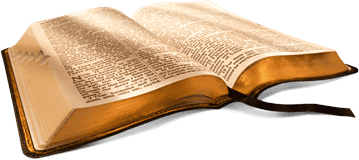 Verbal
Plenary
All The Bible

“All Scripture is given by inspiration of God, and is profitable for doctrine, for reproof, for correction, for instruction in righteousness”
(2 Tim. 3:16)
Every Word

“These things we also speak, not in words which man’s wisdom teaches but which the Holy Spirit teaches, comparing spiritual things with spiritual.
(1 Cor. 2:13)
[Speaker Notes: 2 Timothy 3:15 KJV 15 And that from a child thou hast known the holy scriptures, which are able to make thee wise unto salvation through faith which is in Christ Jesus. 16 All scripture is given by inspiration of God, and is profitable for doctrine, for reproof, for correction, for instruction in righteousness: 17 That the man of God may be perfect, throughly furnished unto all good works.

“inspiration” theopneustos,  theh-op'-nyoo-stos Search for 2315 in KJV from 2316 and a presumed derivative of 4154; divinely breathed in:--given by inspiration of God. - Strong
“theos”  theh'-os  #2316 in KJV of uncertain affinity; a deity, especially (with 3588) the supreme Divinity; figuratively, a magistrate; by Hebraism, very:--X exceeding, God, god(-ly, -ward). 
“pneo” pneh’-o  #4154 in KJV a primary word; to breathe hard, i.e. breeze:--blow.]
Accept it as God’s word – 1 Thess. 2:13
Believe what it says
Rom. 10:17; Heb. 11:6
Read and study it to know and understand it – John 8:31-32
Want to do what it says – Matt. 7:21
John 12:48
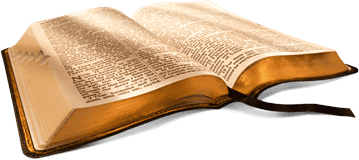 If The Bible Is God’s Word, Then I Should:
Why KNOW Your Bible?
[Speaker Notes: 1 Thessalonians 2:13 KJV 13 For this cause also thank we God without ceasing, because, when ye received the word of God which ye heard of us, ye received it not as the word of men, but as it is in truth, the word of God, which effectually worketh also in you that believe.

Romans 10:17 KJV 17 So then faith cometh by hearing, and hearing by the word of God.
Hebrews 11:6 KJV 6 But without faith it is impossible to please him: for he that cometh to God must believe that he is, and that he is a rewarder of them that diligently seek him.

John 8:31-32 KJV 31 Then said Jesus to those Jews which believed on him, If ye continue in my word, then are ye my disciples indeed; 32 And ye shall know the truth, and the truth shall make you free.

Matthew 7:21-23 KJV 21 Not every one that saith unto me, Lord, Lord, shall enter into the kingdom of heaven; but he that doeth the will of my Father which is in heaven. 22 Many will say to me in that day, Lord, Lord, have we not prophesied in thy name? and in thy name have cast out devils? and in thy name done many wonderful works? 23 And then will I profess unto them, I never knew you: depart from me, ye that work iniquity.
John 12:48-50 KJV 48 He that rejecteth me, and receiveth not my words, hath one that judgeth him: the word that I have spoken, the same shall judge him in the last day. 49 For I have not spoken of myself; but the Father which sent me, he gave me a commandment, what I should say, and what I should speak. 50 And I know that his commandment is life everlasting: whatsoever I speak therefore, even as the Father said unto me, so I speak.]
To KNOW The Greatest Book Ever Written!
The Bible’s 66 books were written by about 40 men over a period of about 1600 years
But they all harmonize, WHY?
Because there was ONE Author – GOD!
2 Tim. 3:16-17; Matt. 10:17-20
The inspired writers never CONTRADICT the other’s writings! They often COMPLEMENT the other’s writings!
KNOW Your Bible
“for prophecy never came by the will of man, but holy men of God spoke as they were moved by the Holy Spirit” – 2 Pet. 1:21 NKJV
[Speaker Notes: Know Your Bible to know the greatest book ever written!

2 Timothy 3:15-17 NKJV 15 and that from childhood you have known the Holy Scriptures, which are able to make you wise for salvation through faith which is in Christ Jesus. 16 All Scripture is given by inspiration of God, and is profitable for doctrine, for reproof, for correction, for instruction in righteousness, 17 that the man of God may be complete, thoroughly equipped for every good work.

Matthew 10:17-20 NKJV 17 "But beware of men, for they will deliver you up to councils and scourge you in their synagogues. 18 "You will be brought before governors and kings for My sake, as a testimony to them and to the Gentiles. 19 "But when they deliver you up, do not worry about how or what you should speak. For it will be given to you in that hour what you should speak; 20 "for it is not you who speak, but the Spirit of your Father who speaks in you.

2 Peter 1:21 NKJV 21 for prophecy never came by the will of man, but holy men of God spoke as they were moved by the Holy Spirit.

The Unity of the Bible. The Bible’s sixty-six books were written by about forty men over a period of approximately 1600 years yet all are written in perfect harmony each complementing, never contradicting, the others.
The Scriptures Claim Inspiration. Besides 2 Timothy 3:16, which we have already noted, the Scriptures have an “air of infallibility” about them. Though unlearned men—fishermen, farmers, tax-collectors, etc.—often did the writing, they wrote with confidence. They announced without embarrassment they were revealing God’s message (1 Corinthians 14:37).]
So That You Will KNOW Who You Are!
Only from the Bible can you know your origin, mission and destiny
ORIGIN – Gen. 1:26-27; 2:7
Man is not a product of evolution – man is made “in the image of God” – “a living soul”
MISSION – Eccl. 12:13; Matt. 5:13-16; 1 Pet. 2:11-12
We are to live to please and glorify God 
DESTINY – Rom. 14:11-12
We are accountable to our Creator, and we will be judged by Him – Acts 17:30-31
KNOW Your Bible
“For God will bring every work into judgment, with every hidden thing, whether it be good, or whether it be evil” – Eccl. 12:14 ASV
[Speaker Notes: Know Your Bible so that you will know who you are!

Genesis 1:26-27 KJV 26 And God said, Let us make man in our image, after our likeness: and let them have dominion over the fish of the sea, and over the fowl of the air, and over the cattle, and over all the earth, and over every creeping thing that creepeth upon the earth. 27 So God created man in his own image, in the image of God created he him; male and female created he them.
Genesis 2:7 KJV 7 And the LORD God formed man of the dust of the ground, and breathed into his nostrils the breath of life; and man became a living soul.

Ecclesiastes 12:13-14 KJV 13 Let us hear the conclusion of the whole matter (Man’s all): Fear God, and keep his commandments: for this is the whole duty of man. 14 For God shall bring every work into judgment, with every secret thing, whether it be good, or whether it be evil.
Matthew 5:13-16 KJV 13 Ye are the salt of the earth: but if the salt have lost his savour, wherewith shall it be salted? it is thenceforth good for nothing, but to be cast out, and to be trodden under foot of men. 14 Ye are the light of the world. A city that is set on an hill cannot be hid. 15 Neither do men light a candle, and put it under a bushel, but on a candlestick; and it giveth light unto all that are in the house. 16 Let your light so shine before men, that they may see your good works, and glorify your Father which is in heaven.
1 Peter 2:11-12 ASV 11 Beloved, I beseech you as sojourners and pilgrims, to abstain from fleshly lust, which war against the soul; 12 having your behavior seemly among the Gentiles; that, wherein they speak against you as evil-doers, they may by your good works, which they behold, glorify God in the day of visitation.


Acts 17:30-31 ASV 30 The times of ignorance therefore God overlooked; but now he commandeth men that they should all everywhere repent: 31 inasmuch as he hath appointed a day in which he will judge the world in righteousness by the man whom he hath ordained; whereof he hath given assurance unto all men, in that he hath raised him from the dead.]
In Order To have Eternal Life!
God has revealed Himself by His creation and by His revelation, the Bible
The only way to know what man must do to have eternal life is to know the will of God and his plan of redemption through Christ
 Acts 8:26-39
God’s redemptive plan is revealed in His book, the Bible, so that we might know His Only Son!
KNOW Your Bible
“And this is eternal life, that they may know You, the only true God, and Jesus Christ whom You have sent” – John 17:3 NKJV
[Speaker Notes: Know Your Bible in order to have everlasting life

Acts 8:26-39 ASV 26 But an angel of the Lord spake unto Philip, saying, Arise, and go toward the south unto the way that goeth down from Jerusalem unto Gaza: the same is desert. 27 And he arose and went: and behold, a man of Ethiopia, a eunuch of great authority under Candace, queen of the Ethiopians, who was over all her treasure, who had come to Jerusalem to worship; 28 and he was returning and sitting in his chariot, and was reading the prophet Isaiah. 29 And the Spirit said unto Philip, Go near, and join thyself to this chariot. 30 And Philip ran to him, and heard him reading Isaiah the prophet, and said, Understandest thou what thou readest? 31 And he said, How can I, except some one shall guide me? And he besought Philip to come up and sit with him. 32 Now the passage of the Scripture which he was reading was this, He was led as a sheep to the slaughter; And as a lamb before his shearer is dumb, So he openeth not his mouth: 33 In his humiliation his judgment was taken away: His generation who shall declare? For his life is taken from the earth. 34 And the eunuch answered Philip, and said, I pray thee, of whom speaketh the prophet this? of himself, or of some other? 35 And Philip opened his mouth, and beginning from this Scripture, preached unto him Jesus. 36 And as they went on the way, they came unto a certain water; and the eunuch saith, Behold, here is water; what doth hinder me to be baptized? 37 And Philip said, If thou believest with all thy heart, thou mayest. And he answered and said, I believe that Jesus Christ is the Son of God. 38 And he commanded the chariot to stand still: and they both went down into the water, both Philip and the eunuch, and he baptized him. 39 And when they came up out of the water, the Spirit of the Lord caught away Philip; and the eunuch saw him no more, for he went on his way rejoicing.

John 17:1-3 NKJV 1 Jesus spoke these words, lifted up His eyes to heaven, and said: "Father, the hour has come. Glorify Your Son, that Your Son also may glorify You, 2 "as You have given Him authority over all flesh, that He should give eternal life to as many as You have given Him. 3 "And this is eternal life, that they may know You, the only true God, and Jesus Christ whom You have sent.]
To Be Save From Sin!
The Bible’s main theme is salvation from sin through Christ 
Man is made a sinner through transgression of God’s law – Isa. 59:2
Only the Bible answers the question – “What must one do to be saved?”
God sent His Son to save sinners – 1 Tim. 1:15
Luke 19:10; 1 John 4:14
Only the Gospel of Christ will save – Rom. 1:16-17
“it is the power of God unto salvation to everyone who believes”
The saved are commissioned to take this powerful gospel to all the world and make disciples
Matt. 28:18-20, cf. Acts 11:26; Mark 16:15-16
KNOW Your Bible
[Speaker Notes: Know Your Bible to be saved from sin!

Isaiah 59:1-2 NKJV 1 Behold, the LORD'S hand is not shortened, That it cannot save; Nor His ear heavy, That it cannot hear. 2 But your iniquities have separated you from your God; And your sins have hidden His face from you, So that He will not hear.

1 Timothy 1:15 NKJV 15 This is a faithful saying and worthy of all acceptance, that Christ Jesus came into the world to save sinners, of whom I am chief.
Luke 19:10 NKJV 10 "for the Son of Man has come to seek and to save that which was lost."
1 John 4:14 NKJV 14 And we have seen and testify that the Father has sent the Son as Savior of the world.

Romans 1:16-17 NKJV 16 For I am not ashamed of the gospel of Christ, for it is the power of God to salvation for everyone who believes, for the Jew first and also for the Greek. 17 For in it the righteousness of God is revealed from faith to faith; as it is written, "The just shall live by faith."

Matthew 28:18-20 NKJV 18 And Jesus came and spoke to them, saying, "All authority has been given to Me in heaven and on earth. 19 "Go therefore and make disciples of all the nations, baptizing them in the name of the Father and of the Son and of the Holy Spirit, 20 "teaching them to observe all things that I have commanded you; and lo, I am with you always, even to the end of the age." Amen.
Acts 11:26 NKJV 26 And when he had found him, he brought him to Antioch. So it was that for a whole year they assembled with the church and taught a great many people. And the disciples were first called Christians in Antioch.
Mark 16:15-16 NKJV 15 And He said to them, "Go into all the world and preach the gospel to every creature. 16 "He who believes and is baptized will be saved; but he who does not believe will be condemned.]
So That You Can Identify The Church of The Lord!
Baptized believers who gladly receive God’s word are added to the ONE TRUE church by the Lord Himself – Acts 2:41-47
The church is the Lord’s body – Eph. 1:22-23
There is “one body” – Eph. 4:4; Col. 3:15
Thus, one church – Christ’s church – Matt. 16:18
We are baptized into “one body” (a spiritual body)
1 Cor. 12:13
Members of Christ’s body…
Wear Christs’ name, “Christian” – Acts 11:26
Abide in Christs’ doctrine – 2 John 9
Glorify Christ in His church – Eph. 3:21
KNOW Your Bible
[Speaker Notes: Know Your Bible in order to identify the church of the Lord and know its importance!

Acts 2:41-47 ASV 41 They then that received his word were baptized: and there were added unto them in that day about three thousand souls. 42 And they continued stedfastly in the apostles' teaching and fellowship, in the breaking of bread and the prayers. 43 And fear came upon every soul: and many wonders and signs were done through the apostles. 44 And all that believed were together, and had all things common; 45 and they sold their possessions and goods, and parted them to all, according as any man had need. 46 And day by day, continuing stedfastly with one accord in the temple, and breaking bread at home, they took their food with gladness and singleness of heart, 47 praising God, and having favor with all the people. And the Lord added to them day by day those that were saved.

Ephesians 1:22-23 ASV 22 and he put all things in subjection under his feet, and gave him to be head over all things to the church, 23 which is his body, the fulness of him that filleth all in all.

Ephesians 4:4 ASV 4 There is one body, and one Spirit, even as also ye were called in one hope of your calling;
Colossians 3:15 ASV 15 And let the peace of Christ rule in your hearts, to the which also ye were called in one body; and be ye thankful.
Matthew 16:18-19 ASV 18 And I also say unto thee, that thou art Peter, and upon this rock I will build my church; and the gates of Hades shall not prevail against it. 19 I will give unto thee the keys of the kingdom of heaven: and whatsoever thou shalt bind on earth shall be bound in heaven; and whatsoever thou shalt loose on earth shall be loosed in heaven.
1 Corinthians 12:13 ASV 13 For in one Spirit were we all baptized into one body, whether Jews or Greeks, whether bond or free; and were all made to drink of one Spirit.

Acts 11:25-26 ASV 25 And he (Barnabas) went forth to Tarsus to seek for Saul; 26 and when he had found him, he brought him unto Antioch. And it came to pass, that even for a whole year they were gathered together with the church, and taught much people, and that the disciples were called Christians first in Antioch. s.

2 John 1:9 KJV 9 Whosoever transgresseth, and abideth not in the doctrine of Christ, hath not God. He that abideth in the doctrine of Christ, he hath both the Father and the Son.

Ephesians 3:10-21 NKJV 10 to the intent that now the manifold wisdom of God might be made known by the church to the principalities and powers in the heavenly places, 11 according to the eternal purpose which He accomplished in Christ Jesus our Lord, 12 in whom we have boldness and access with confidence through faith in Him. 13 Therefore I ask that you do not lose heart at my tribulations for you, which is your glory. 14 For this reason I bow my knees to the Father of our Lord Jesus Christ, 15 from whom the whole family in heaven and earth is named, 16 that He would grant you, according to the riches of His glory, to be strengthened with might through His Spirit in the inner man, 17 that Christ may dwell in your hearts through faith; that you, being rooted and grounded in love, 18 may be able to comprehend with all the saints what is the width and length and depth and height-- 19 to know the love of Christ which passes knowledge; that you may be filled with all the fullness of God. 20 Now to Him who is able to do exceedingly abundantly above all that we ask or think, according to the power that works in us, 21 to Him be glory in the church by Christ Jesus to all generations, forever and ever. Amen.]
To Find The Christian Way of Life, Worship and Service!
The inspired scriptures alone are sufficient to guide our spiritual life – 2 Tim. 3:16-17


Our worship must be “true worship” – which is patterned according to the inspired scriptures – John  4:24, cf. Matt. 15:7-9
Our service to God must be holy and acceptable, while denying the ungodliness in the world we live in – Rom. 12:1-2; Titus 2:11-12
“That the man of God may be complete, furnished completely unto every good work” – v. 17 ASV
KNOW Your Bible
[Speaker Notes: Know Your Bible to find the Christian way of life, worship and service!

2 Timothy 3:16-17 ASV 16 Every scripture inspired of God is also profitable for teaching, for reproof, for correction, for instruction which is in righteousness. 17 That the man of God may be complete, furnished completely unto every good work.

John 4:24 ASV 24 God is a Spirit: and they that worship him must worship in spirit and truth.
Matthew 15:7-9 KJV 7 Ye hypocrites, well did Esaias prophesy of you, saying, 8 This people draweth nigh unto me with their mouth, and honoureth me with their lips; but their heart is far from me. 9 But in vain they do worship me, teaching for doctrines the commandments of men.

Romans 12:1-2 NKJV 1 I beseech you therefore, brethren, by the mercies of God, that you present your bodies a living sacrifice, holy, acceptable to God, which is your reasonable service. 2 And do not be conformed to this world, but be transformed by the renewing of your mind, that you may prove what is that good and acceptable and perfect will of God.
Titus 2:11-12 NKJV 11 For the grace of God that brings salvation has appeared to all men, 12 teaching us that, denying ungodliness and worldly lusts, we should live soberly, righteously, and godly in the present age,]
To Reach The Highest Goal, “the high calling of God in Christ Jesus”! – Phil. 3:14
Paul “counted loss” his Jewish privileges and offered himself to Christ – Phil. 3:1-17
“I have been crucified with Christ; and it is no longer I that live, but Christ living in me and that life which I now live in the flesh I live in faith, the faith which is in the Son of God, who loved me, and gave himself up for me” – Gal. 2:20 ASV
KNOW Your Bible
“…but one thing I do, forgetting the things which are behind, and stretching forward to the things which are before, I press on toward the goal unto the prize of the high calling of God in Christ Jesus” Phil. 3:13-14
[Speaker Notes: Know Your Bible in order to reach the highest goal, “the prize of the high calling of God in Christ Jesus”! 

Galatians 2:20 KJV 20 I am crucified with Christ: nevertheless I live; yet not I, but Christ liveth in me: and the life which I now live in the flesh I live by the faith of the Son of God, who loved me, and gave himself for me.

Philippians 3:8-14 NKJV 8 Yet indeed I also count all things loss for the excellence of the knowledge of Christ Jesus my Lord, for whom I have suffered the loss of all things, and count them as rubbish, that I may gain Christ 9 and be found in Him, not having my own righteousness, which is from the law, but that which is through faith in Christ, the righteousness which is from God by faith; 10 that I may know Him and the power of His resurrection, and the fellowship of His sufferings, being conformed to His death, 11 if, by any means, I may attain to the resurrection from the dead. 12 Not that I have already attained, or am already perfected; but I press on, that I may lay hold of that for which Christ Jesus has also laid hold of me. 13 Brethren, I do not count myself to have apprehended; but one thing I do, forgetting those things which are behind and reaching forward to those things which are ahead, 14 I press toward the goal for the prize of the upward call of God in Christ Jesus.]
The Bible is the greatest book ever written!
BUY IT! The wisdom writer counseled, “Buy the truth, and sell it not...” – Prov. 23:23
INVESTIGATE IT! It would do us no good to buy the Bible, unless we look into its pages. Jesus said, “Search the scriptures: for in them ye think ye have eternal life: and they are they which testify of me” – John 5:39 
BELIEVE IT! There would be no reason to buy the Bible and investigate it, if we are not willing to believe it. Without faith, it is impossible to please God – Heb. 11:6
LOVE IT! Many will be lost, “because they received not the love of the truth, that they might be saved” – 2 Thess. 2:10
EXEMPLIFY IT! Do what the Bible says, be what it makes you, and go where it leads you. James penned, “But whoso looketh into the perfect law of liberty, and continueth therein, he being not a forgetful hearer, but a doer of the work, this man shall be blessed in his deed” – James 1:25
CONCLUSION
[Speaker Notes: From article by John Isaac Edwards. Slightly edited.

Proverbs 23:23 KJV 23 Buy the truth, and sell it not; also wisdom, and instruction, and understanding.

John 5:39 KJV 39 Search the scriptures; for in them ye think ye have eternal life: and they are they which testify of me.
Acts 17:11 KJV 11  These were more noble than those in Thessalonica, in that they received the word with all readiness of mind, and searched the scriptures daily, whether those things were so.

Hebrews 11:6 KJV 6 But without faith it is impossible to please him: for he that cometh to God must believe that he is, and that he is a rewarder of them that diligently seek him.

2 Thessalonians 2:10 KJV 10 And with all deceivableness of unrighteousness in them that perish; because they received not the love of the truth, that they might be saved.

James 1:25 KJV 25 But whoso looketh into the perfect law of liberty, and continueth therein, he being not a forgetful hearer, but a doer of the work, this man shall be blessed in his deed.]
What Shall We Do?
Acts 2:37
Alien sinners must…
Hear the Gospel – Romans 10:17; Hebrews 11:6
Believe it – John 8:24
Repent of sin in your life – Acts 17:30
Confess that Christ is God’s Son – Matthew 10:32
Be baptized to wash away your sins – Acts 2:38
An erring child of God must…
Repent and Pray for Forgiveness – 1 John 1:7-9
Endure Trials – “be faithful unto death”
Revelation 2:10
[Speaker Notes: Acts 2:36-37 - 36 Therefore let all the house of Israel know assuredly, that God hath made that same Jesus, whom ye have crucified, both Lord and Christ. 37 Now when they heard this, they were pricked in their heart, and said unto Peter and to the rest of the apostles, Men and brethren, what shall we do?
Rom. 10:17 - So then faith cometh by hearing, and hearing by the word of God.
Heb 11:6 - But without faith it is impossible to please him: for he that cometh to God must believe that he is, and that he is a rewarder of them that diligently seek him.
Jn. 8:24 -  I said therefore unto you, that ye shall die in your sins: for if ye believe not that I am he, ye shall die in your sins.
Acts 17:30-31 - And the times of this ignorance God winked at; but now commandeth all men every where to repent: 31 Because he hath appointed a day, in the which he will judge the world in righteousness by that man whom he hath ordained; whereof he hath given assurance unto all men, in that he hath raised him from the dead.
Matt. 10:32 - Whosoever therefore shall confess me before men, him will I confess also before my Father which is in heaven.
Acts 2:38 - Then Peter said unto them, Repent, and be baptized every one of you in the name of Jesus Christ for the remission of sins, and ye shall receive the gift of the Holy Ghost.
1 Jn. 1:7-9 - But if we walk in the light, as he is in the light, we have fellowship one with another, and the blood of Jesus Christ his Son cleanseth us from all sin. 8 If we say that we have no sin, we deceive ourselves, and the truth is not in us. 9 If we confess our sins, he is faithful and just to forgive us our sins, and to cleanse us from all unrighteousness.
Rev. 2:10 - Fear none of those things which thou shalt suffer: behold, the devil shall cast some of you into prison, that ye may be tried; and ye shall have tribulation ten days: be thou faithful unto death, and I will give thee a crown of life.]